Речевое развитие детей младшего дошкольного возраста
Консультация для родителей.
Подготовила и провела:
учитель-логопед ГБОУ Гимназия № 2072 
Стасуй Наталья Викторовна
Условный эталон нормы развития речи к 3 годам:
понимание речи сформировано полностью (понимает обращенную к нему речь взрослого; понимает содержание литературных произведений, адресованных детям этого возраста: стихи, потешки и т.д.);        
                          
ребенок осуществляет коммуникацию с помощью предложений из 3-4 слов и более;

способен поддерживать элементарный диалог со взрослыми;
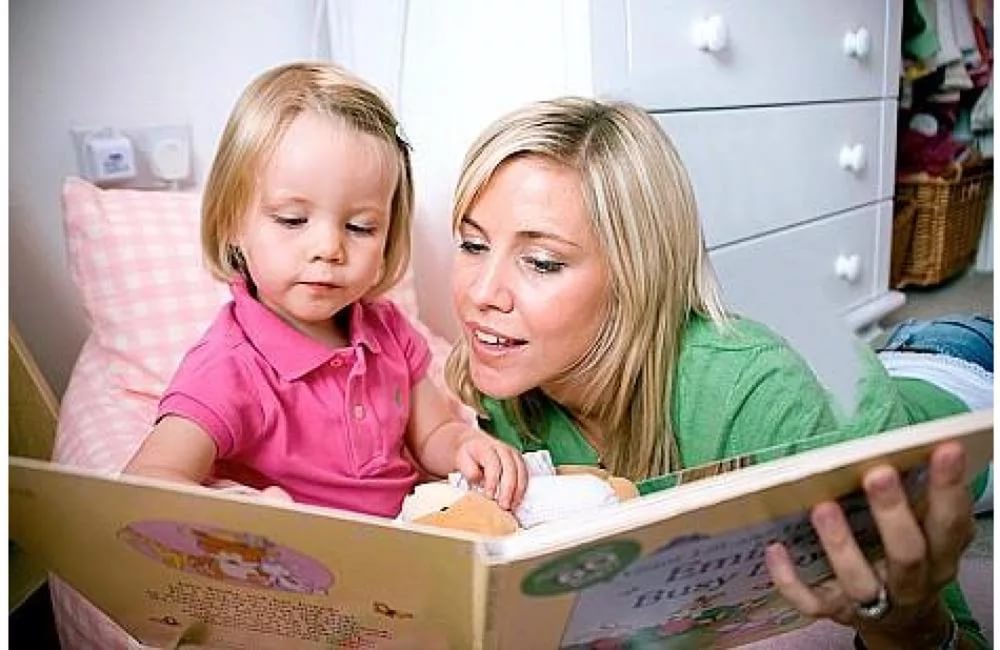 в речевой продукции присутствуют слова, обозначающие предметы, действия, признаки, выходящие за рамки обиходно-бытовой тематики (шишка, крокодил);

происходит овладение основными грамматическими формами;     
                
слоговая структура слова нарушается редко, главным образом в малознакомых словах или словах со сложной слоговой структурой. 

звукопроизношение в стадии формирования, это объясняется несовершенством артикуляционного аппарата, а также недостаточным уровнем фонематического восприятия.
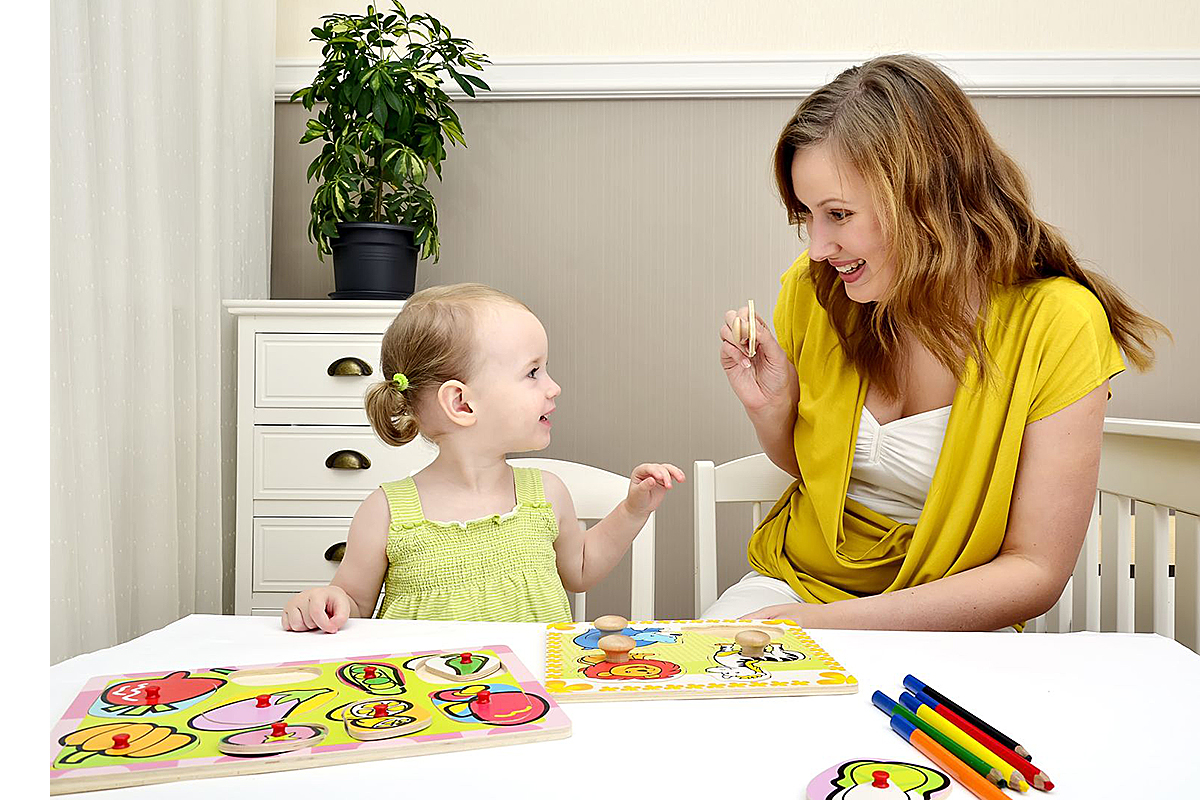 Условный эталон нормы формирования звукопроизношения
Физиологические несовершенства звукопроизношения у детей дошкольного возраста
     Недостатки звукопроизношения, прежде всего, вызваны недостаточным развитием движений органов артикуляционного аппарата: языка, губ, мягкого нёба, нижней челюсти. Второй причиной является недостаточная сформированность речевого, или фонематического, слуха, т. е. способности воспринимать на слух и точно дифференцировать все звуки речи (фонемы).
Наиболее типичными возрастными несовершенствами звукопроизношения у детей трехлетнего возраста являются следующие:
согласные звуки произносятся смягченно;
замена фонем ш, ж, ч, щ свистящими с, з;
дети совсем не произносят звук р;
звук л чаше всего смягчается;
звуки г, к, х или отсутствуют, или заменяются т и д.
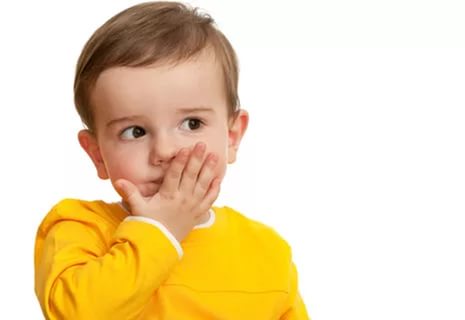 Безрукова О.А. Каленкова О.Н.
«Методика определения уровня речевого развития детей дошкольного возраста.»
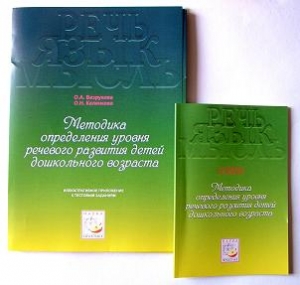 Первичное логопедическое обследование включает следующие разделы:
предварительное собеседование;
состояние лексикона (сущ., прил., гл.) – понимание и употребление;
грамматическая  компетенция (словообразование, словоизменение, предлоги) – понимание и употребление;
состояние фонематического слуха, слоговой структуры слова;
состояние связной/фразовой речи.
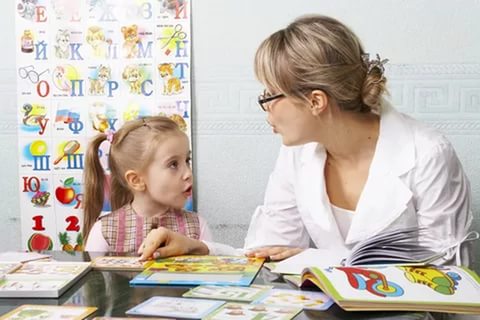 Для быстрой записи выводов и оценок используются условные обозначения:
Обследование проводится не для «вынесения приговора», а для того, чтобы, вскрыв имеющиеся у ребенка проблемы, своевременно и грамотно решить их.
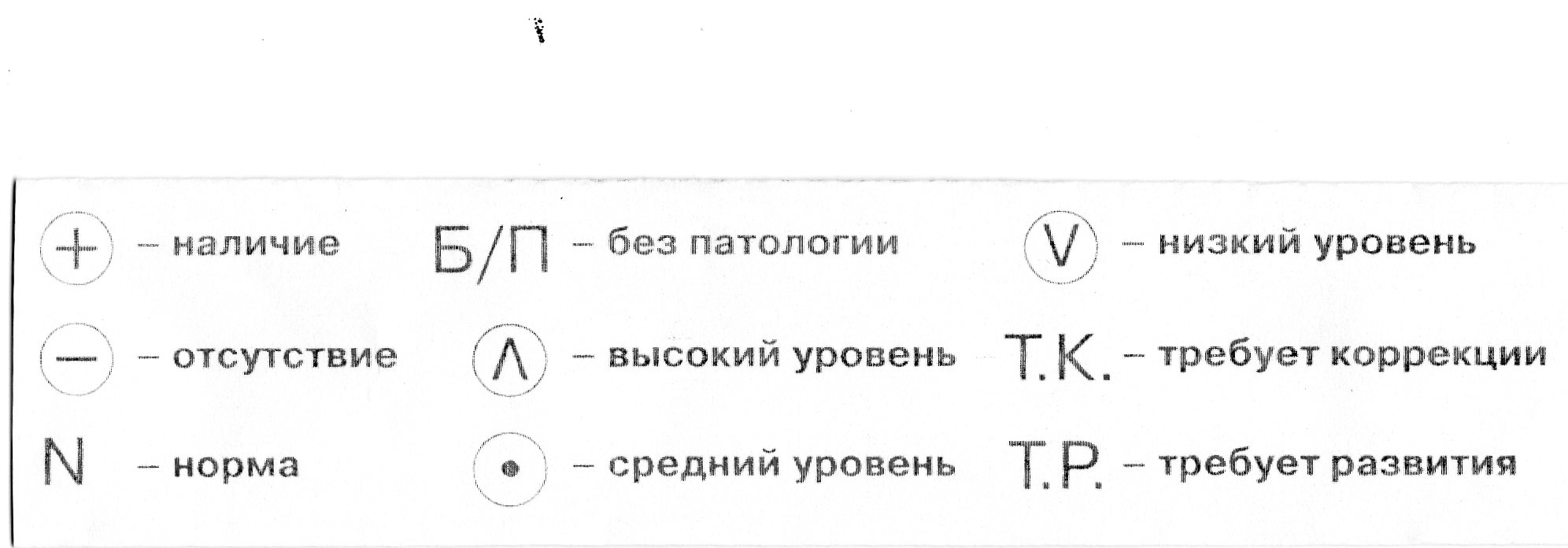 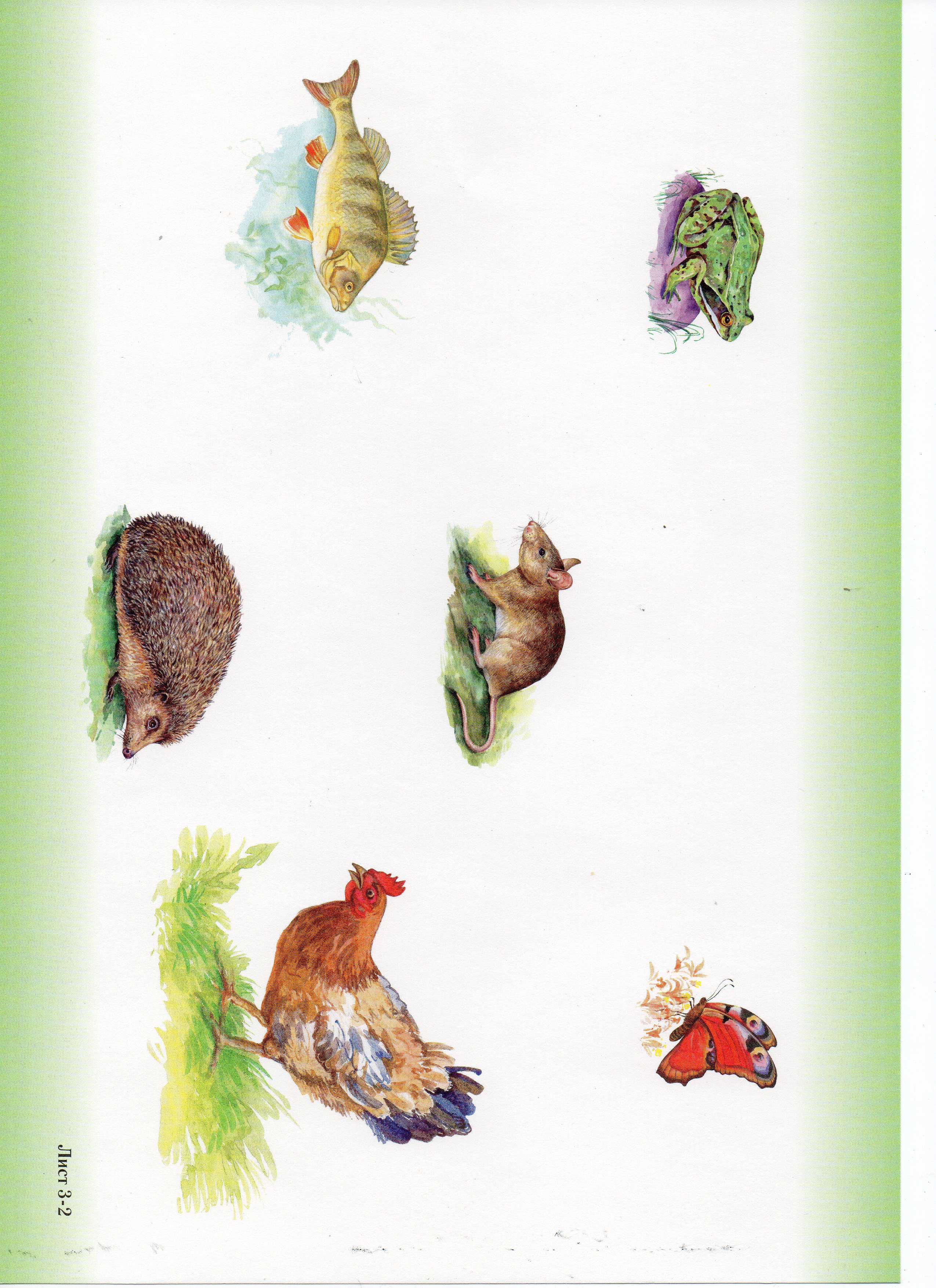 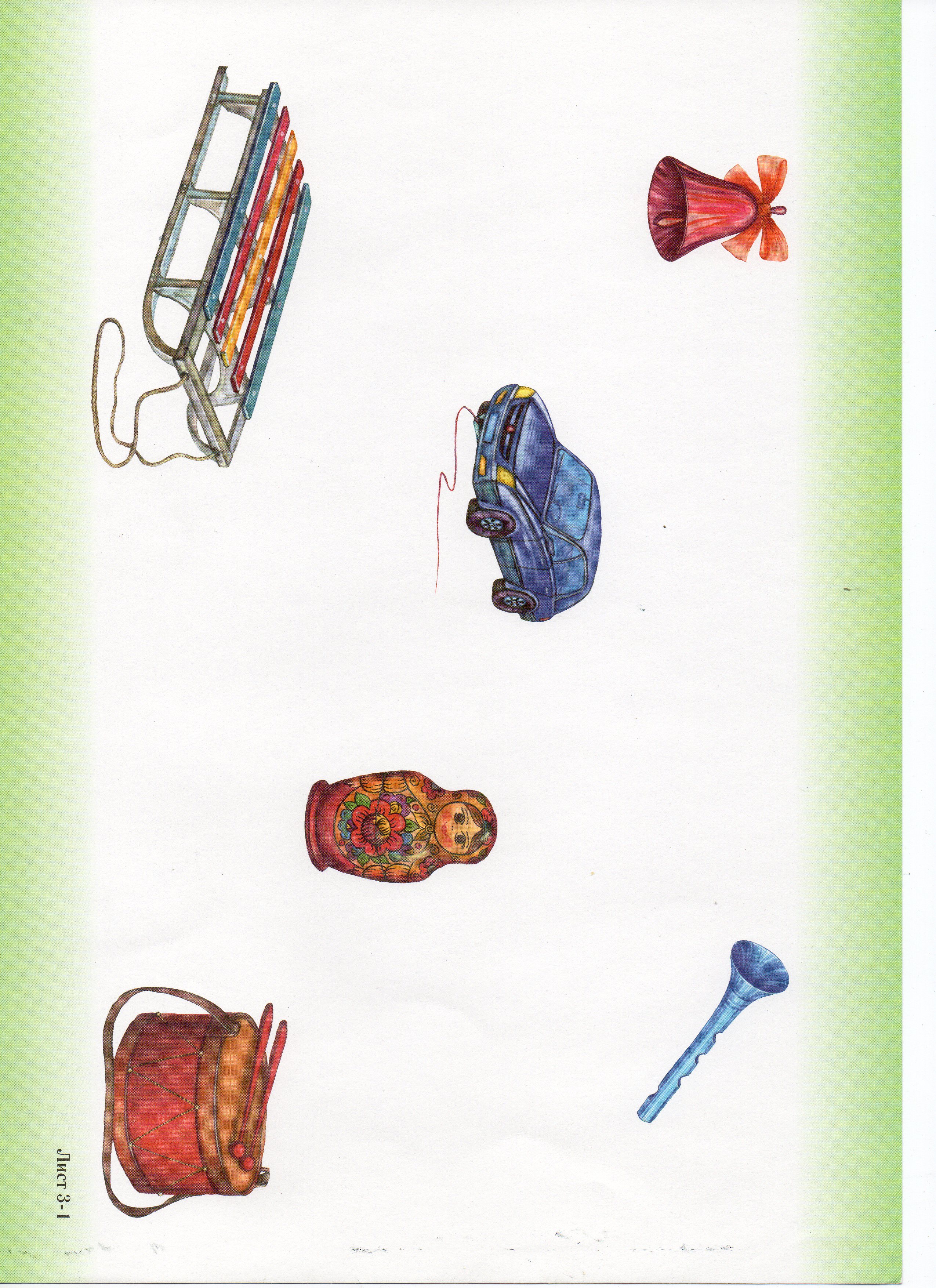 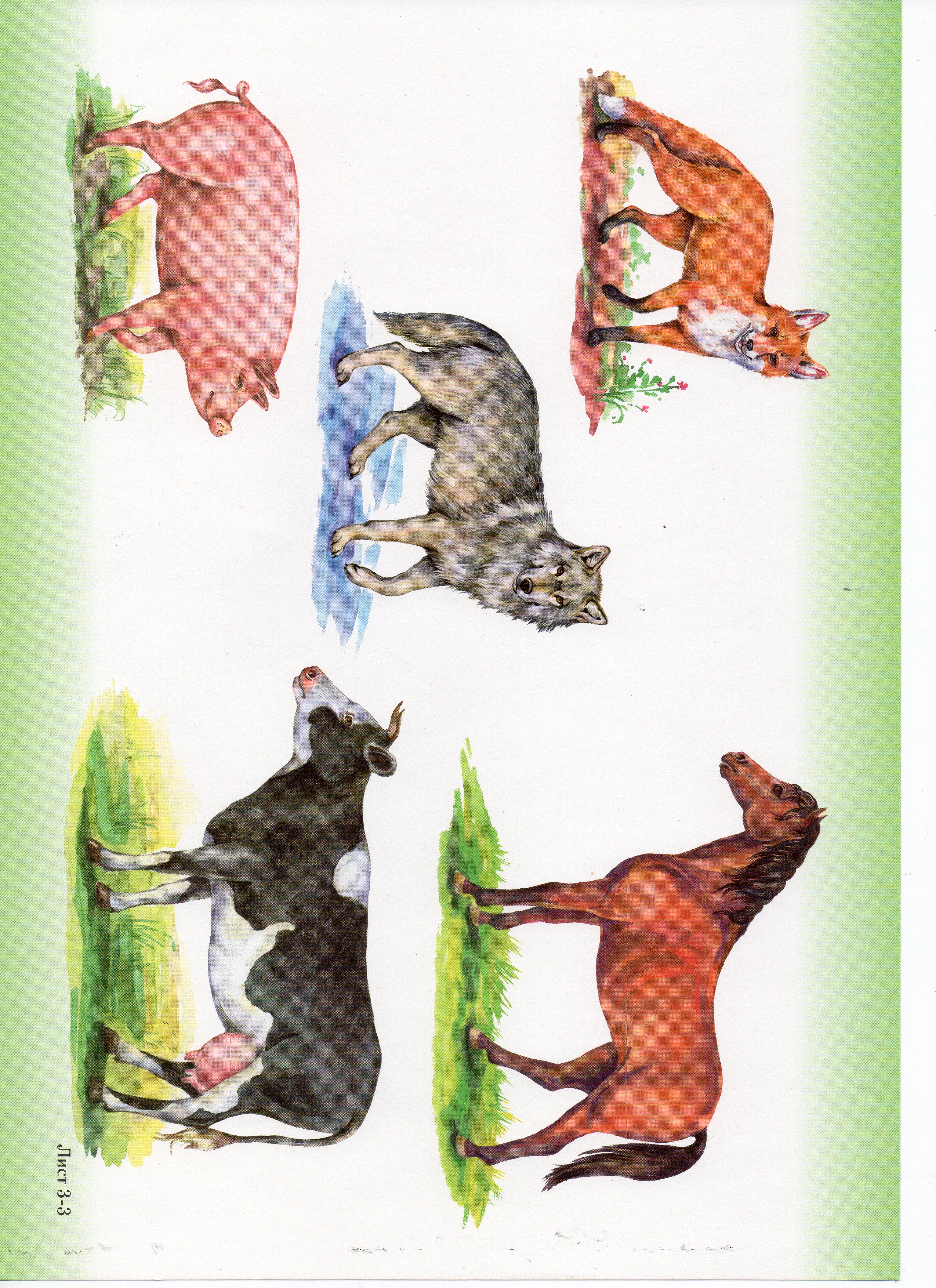 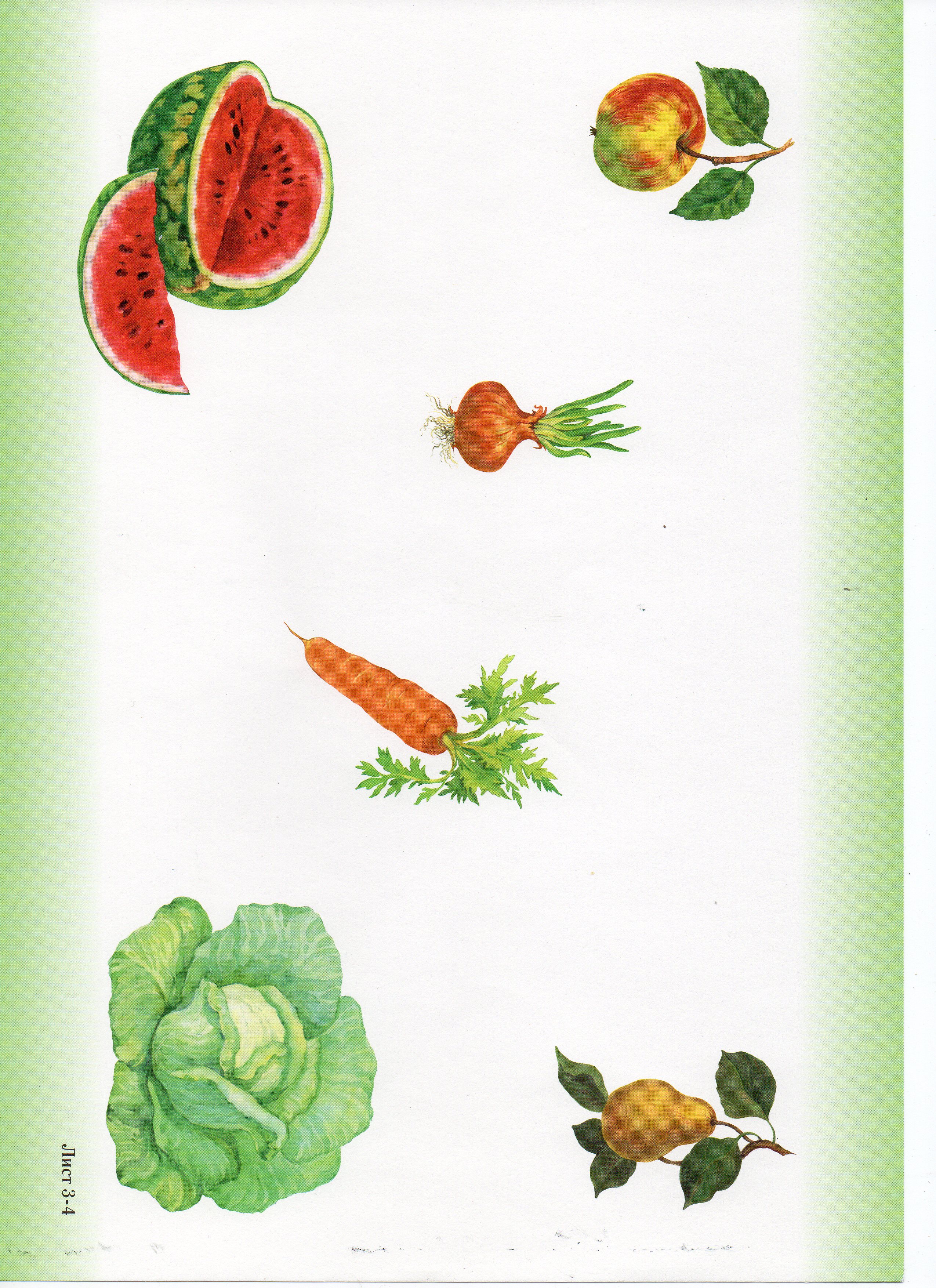 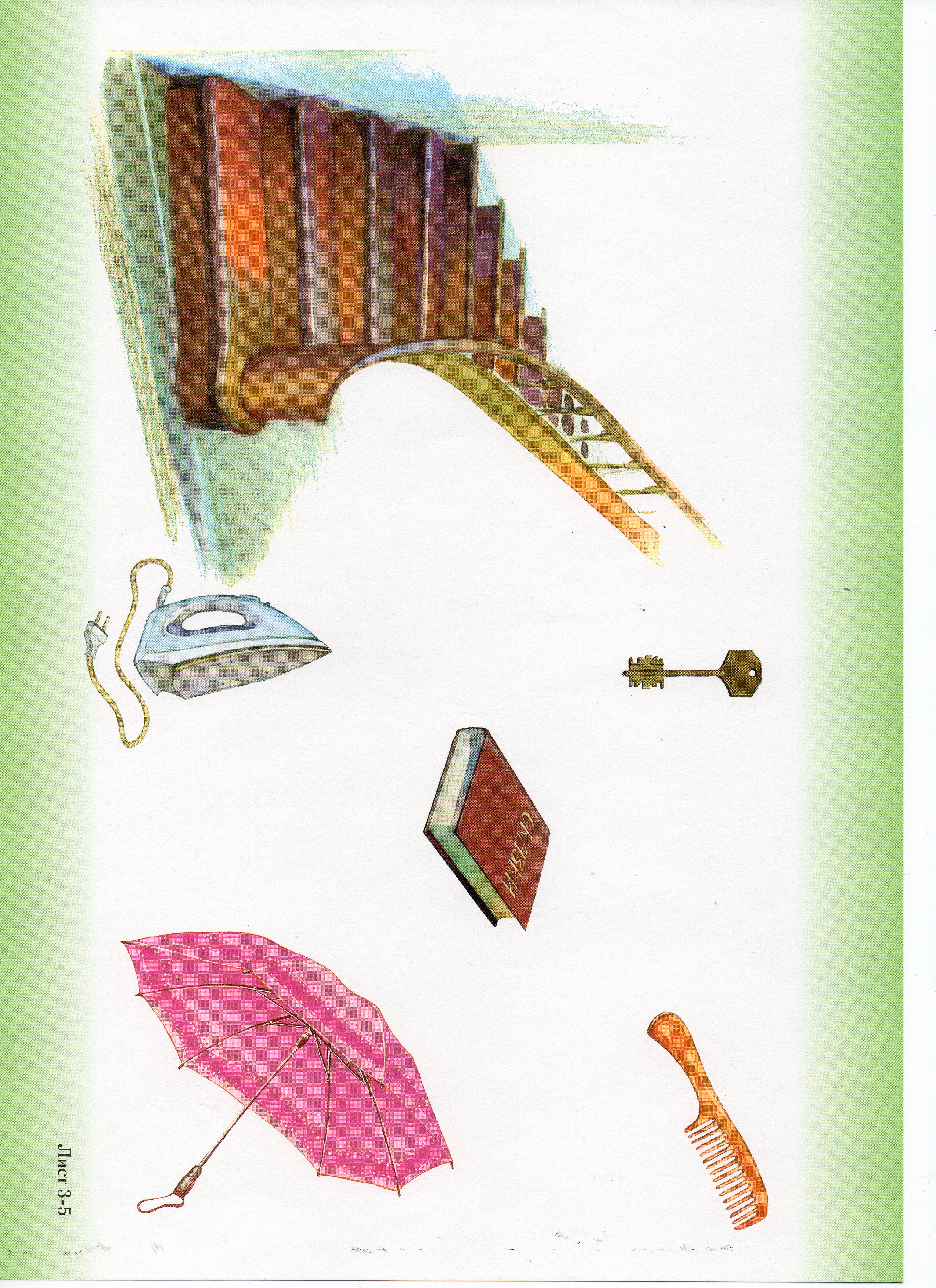 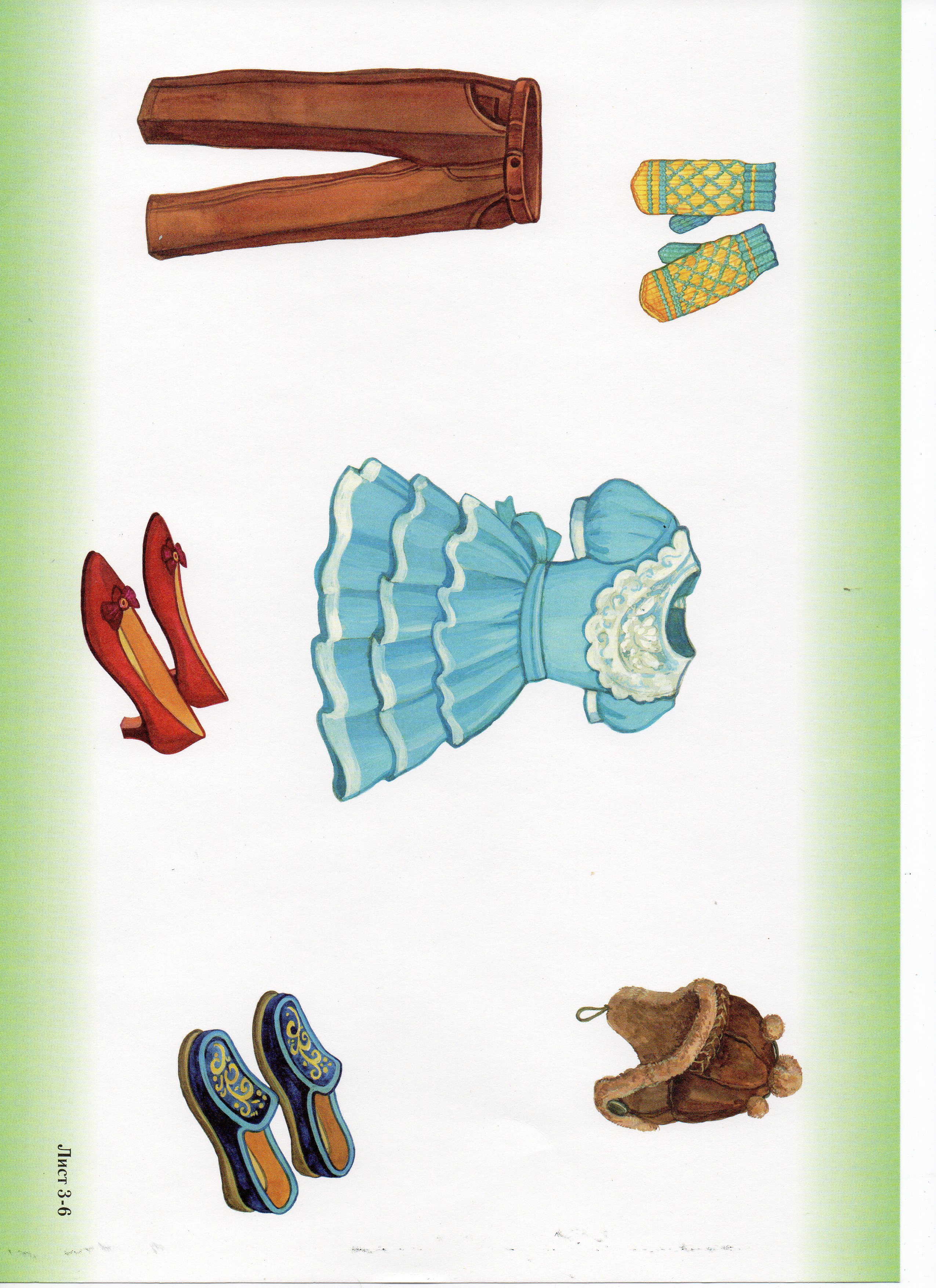 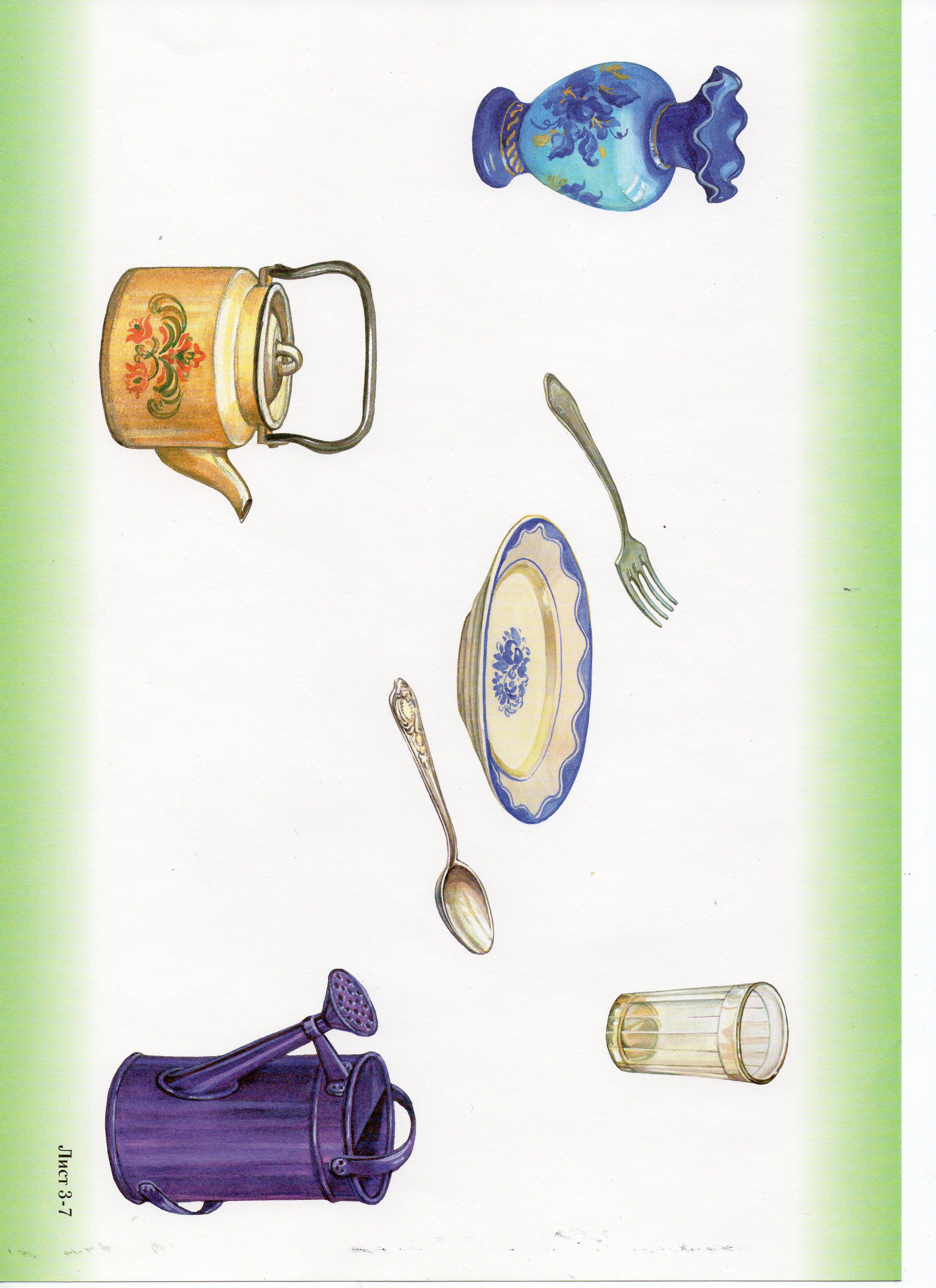 Типичные ошибки
Семантические замены: лиса=кошка, звонок=колокольчик, курица-петух, шляпа=шапка, туфли=ботинки, перчатки=варежки, стакан=чашка, чай=чайник и т.п.
Замена существительного глаголом: поливать цветы=лейка, варить=кастрюля, сказки читать=книга, гладить=утюг
«Правильные» ошибки или словотворчество: поливалка, поливайка=лейка, звончонок=колокольчик
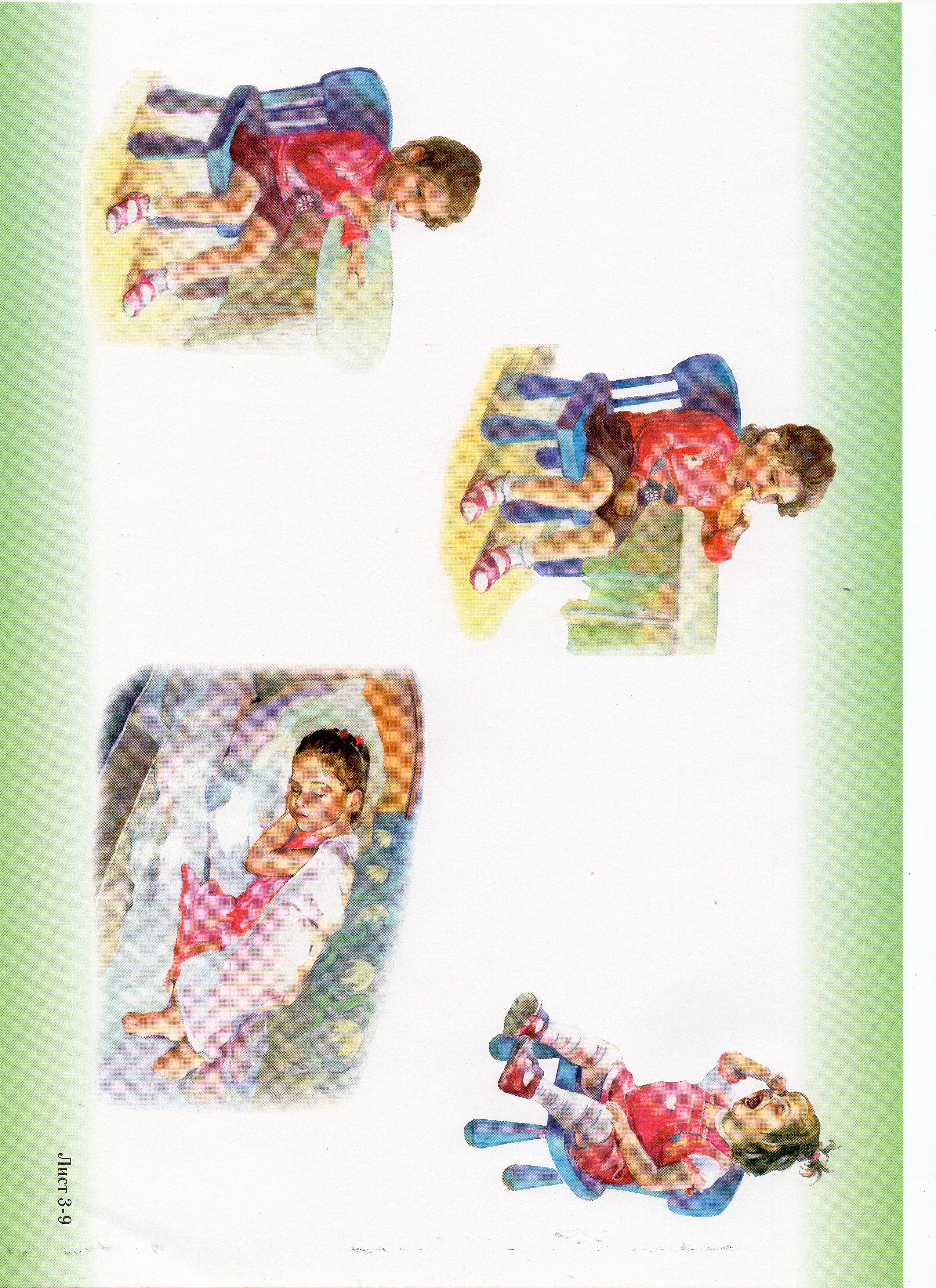 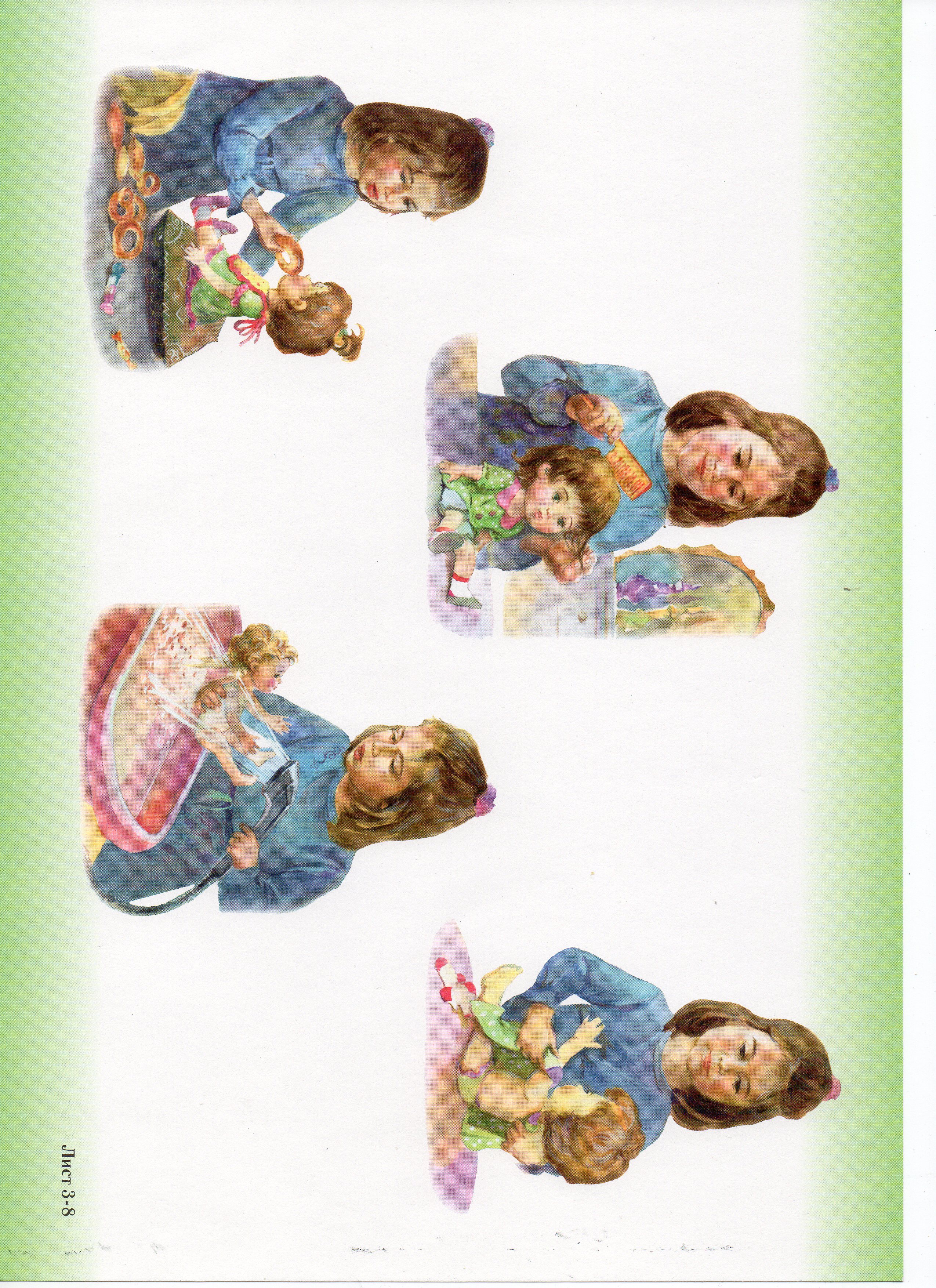 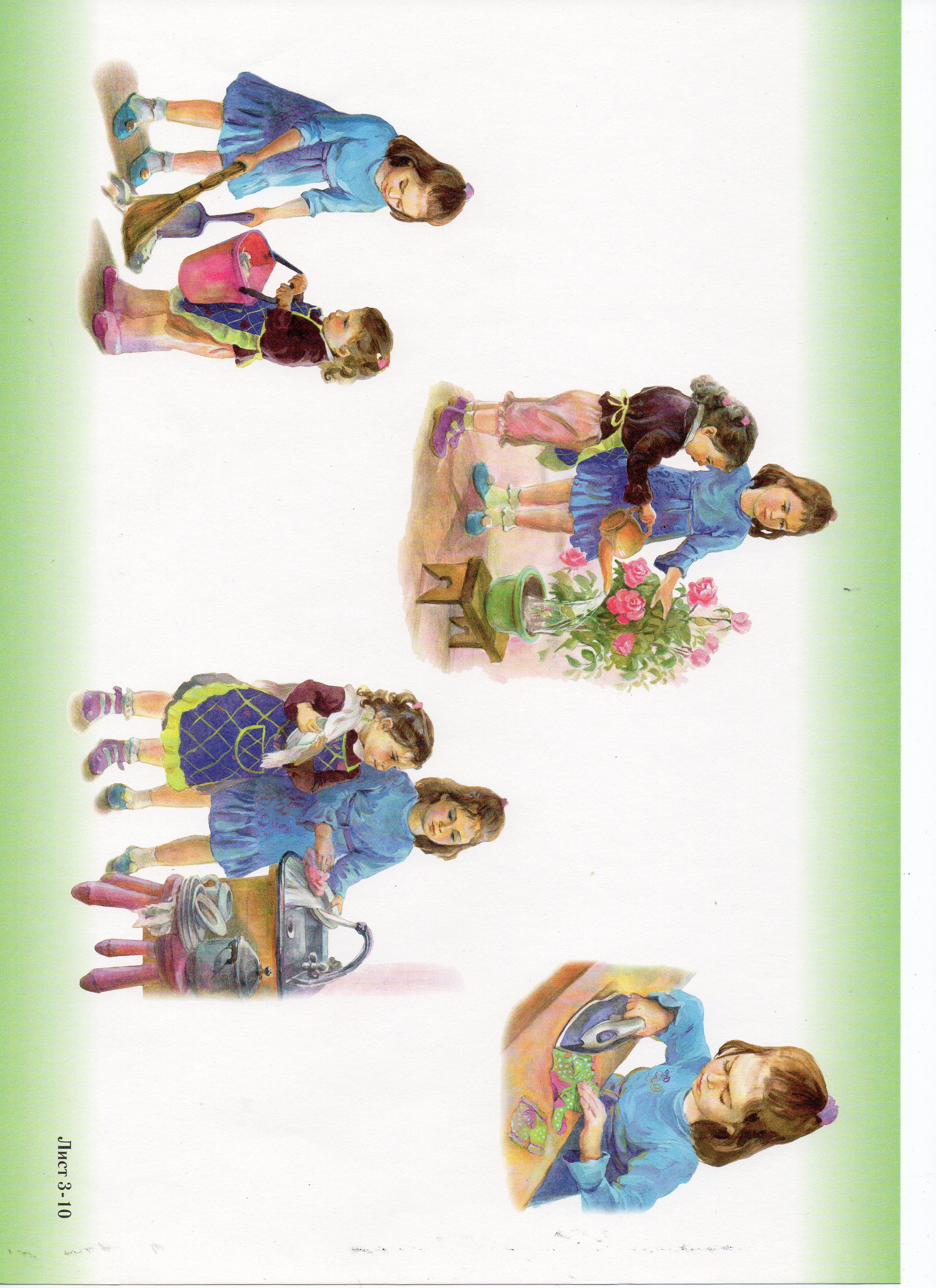 Типичные ошибки
Замены слов, обусловленные общностью ситуации: , поливает куклу-моет , льёт цветы=поливает, песок собирают=подметают;
Нарушение навыков словоизменения (слова употребляются только в исходной форме): она пить, девочка спать, мыть посуду, мусор собирать. (Что делает девочка?) 
Нарушение навыков словообразования: причесает, расчесает, посаживают, давает (баранку), метает (песок).
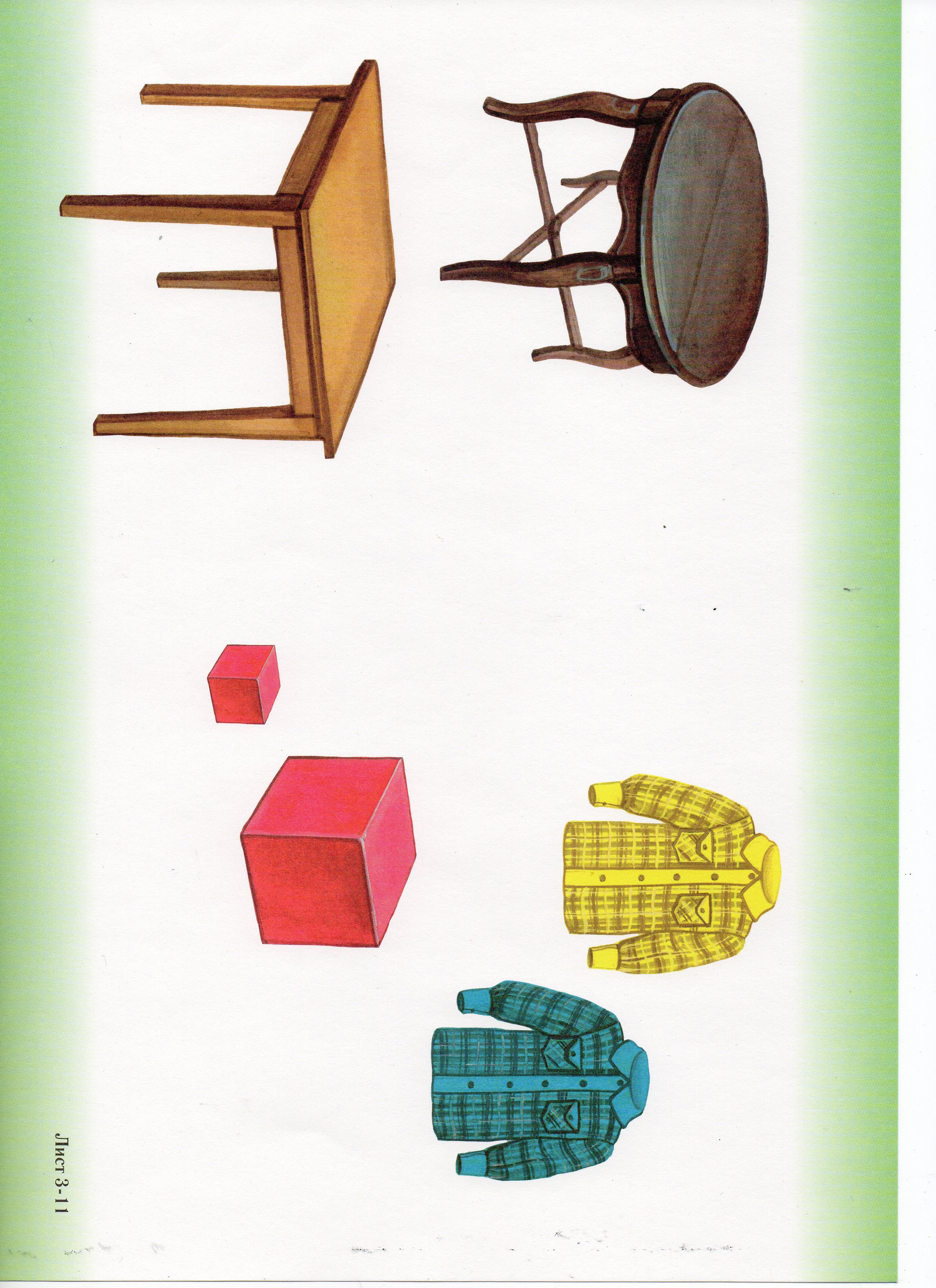 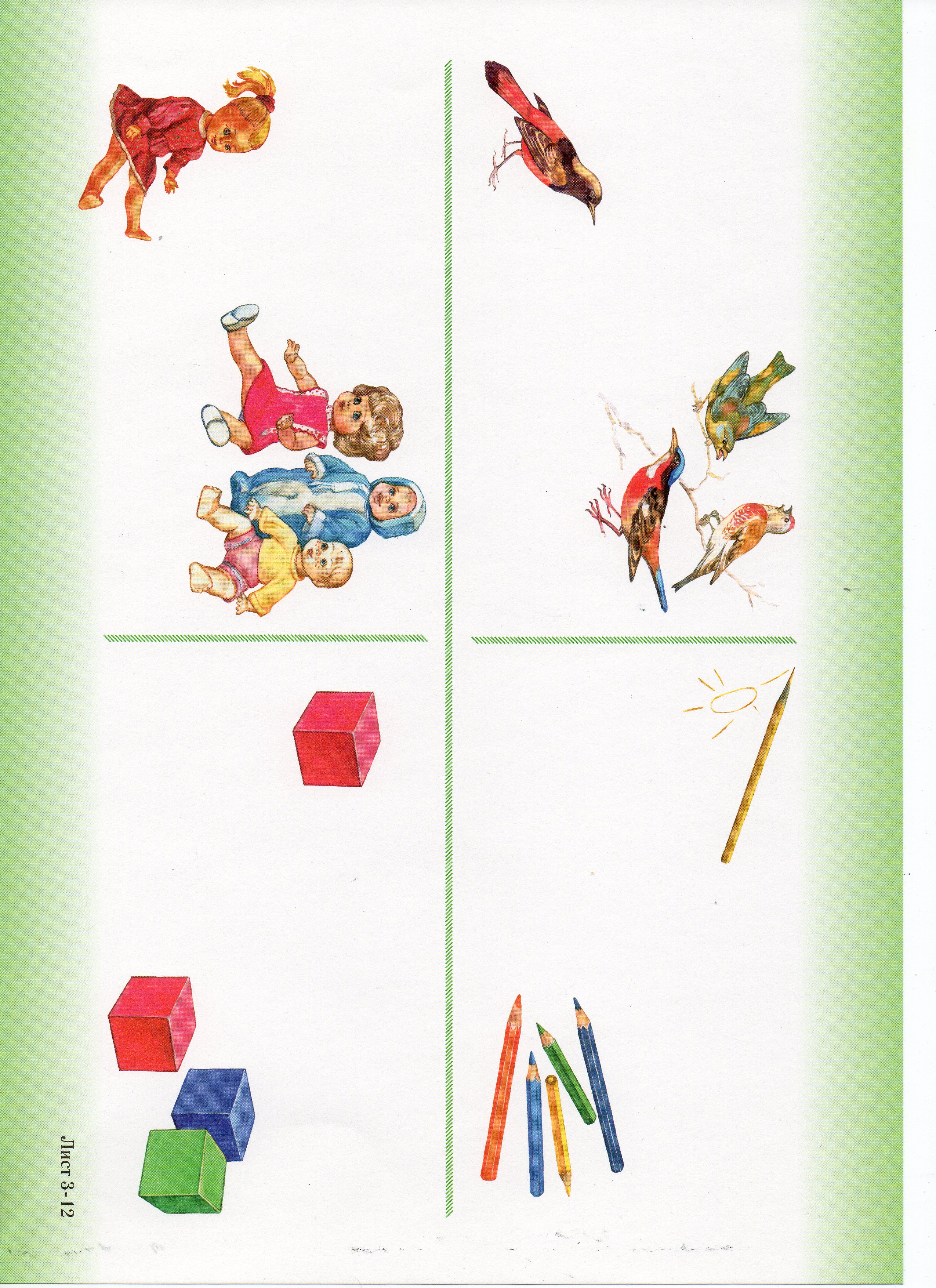 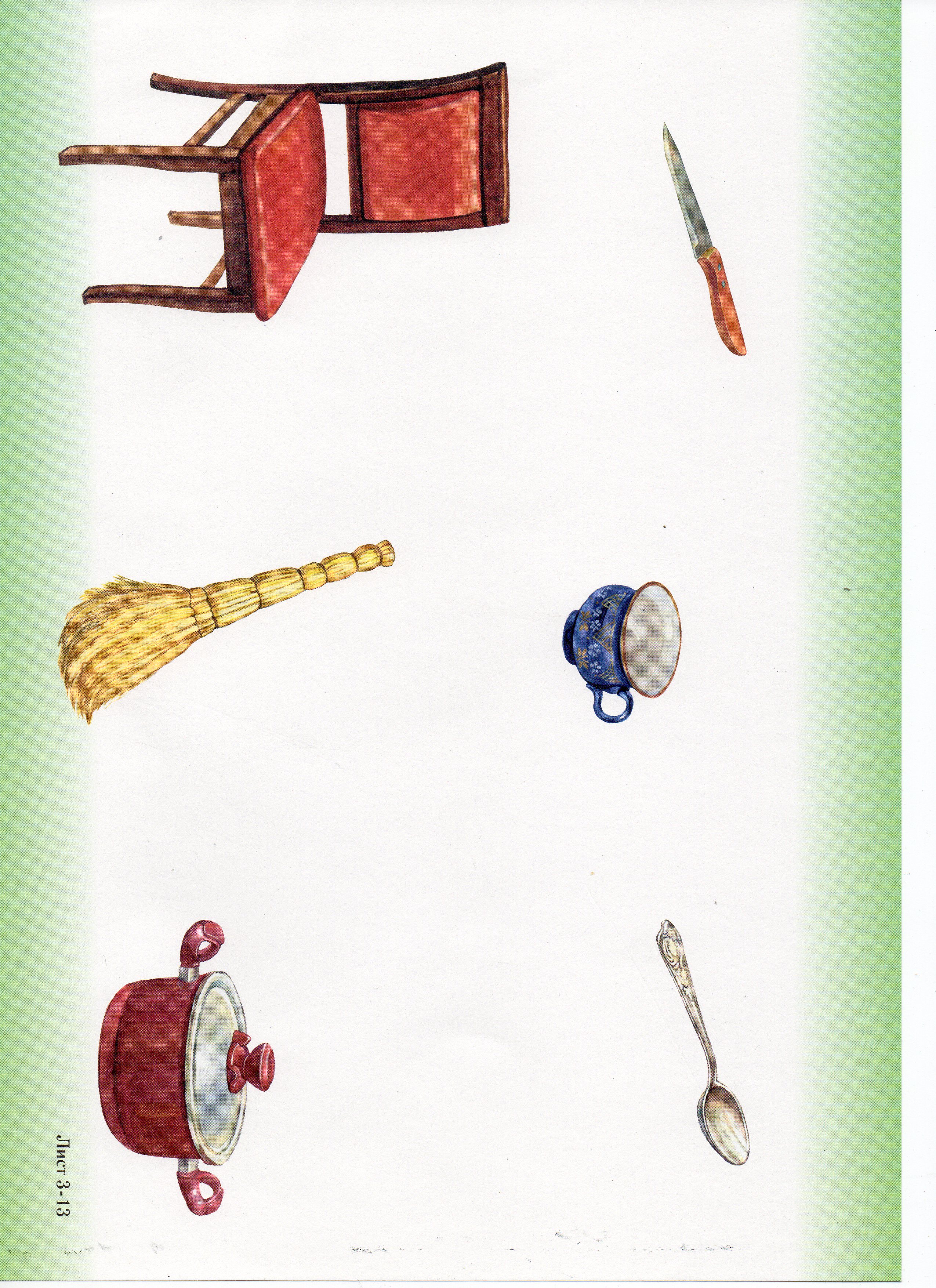 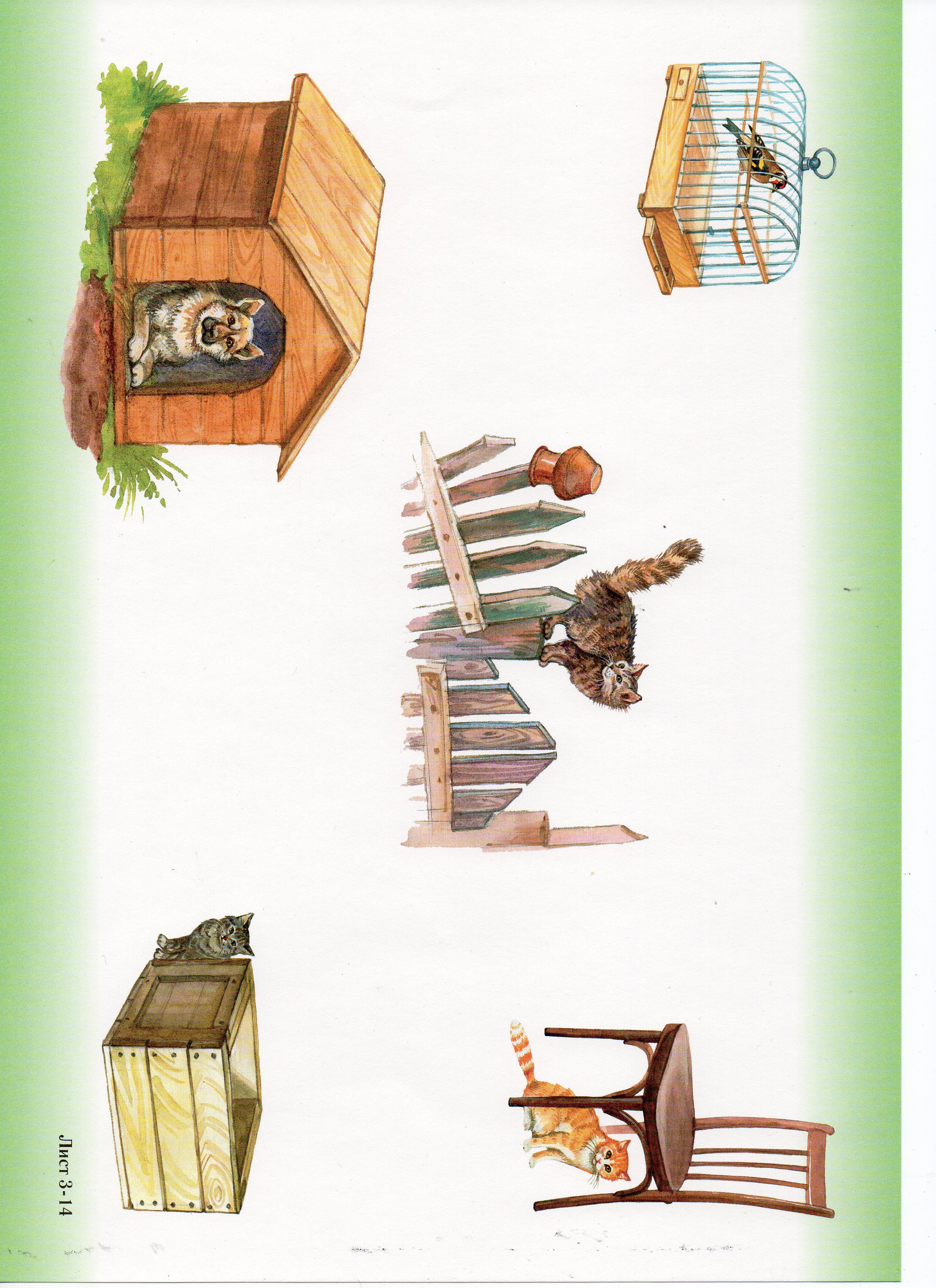 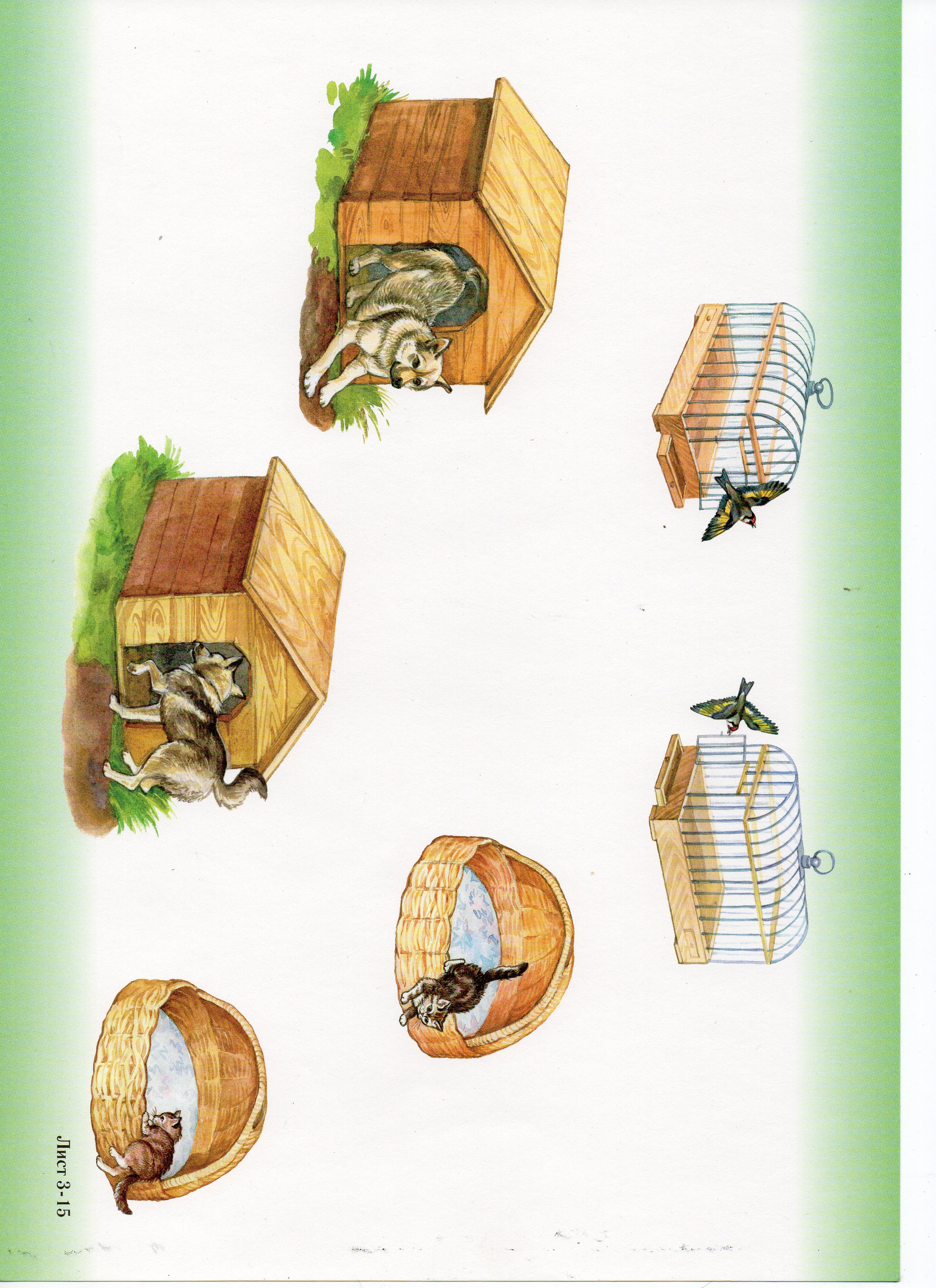 Типичные ошибки
Нарушение  способов согласования слов в словосочетаниях или фразе, пропуск предлогов или их лепетные варианты:
На чем сидят? –стульчике, а туе, на стульчикаф
Чем едят суп? – из ложки, воськи/ложки, из тарелки, с ложкой надо есть суп
В чем варят суп? – кастрюле, это кастрюля, вот этой-кастрюля
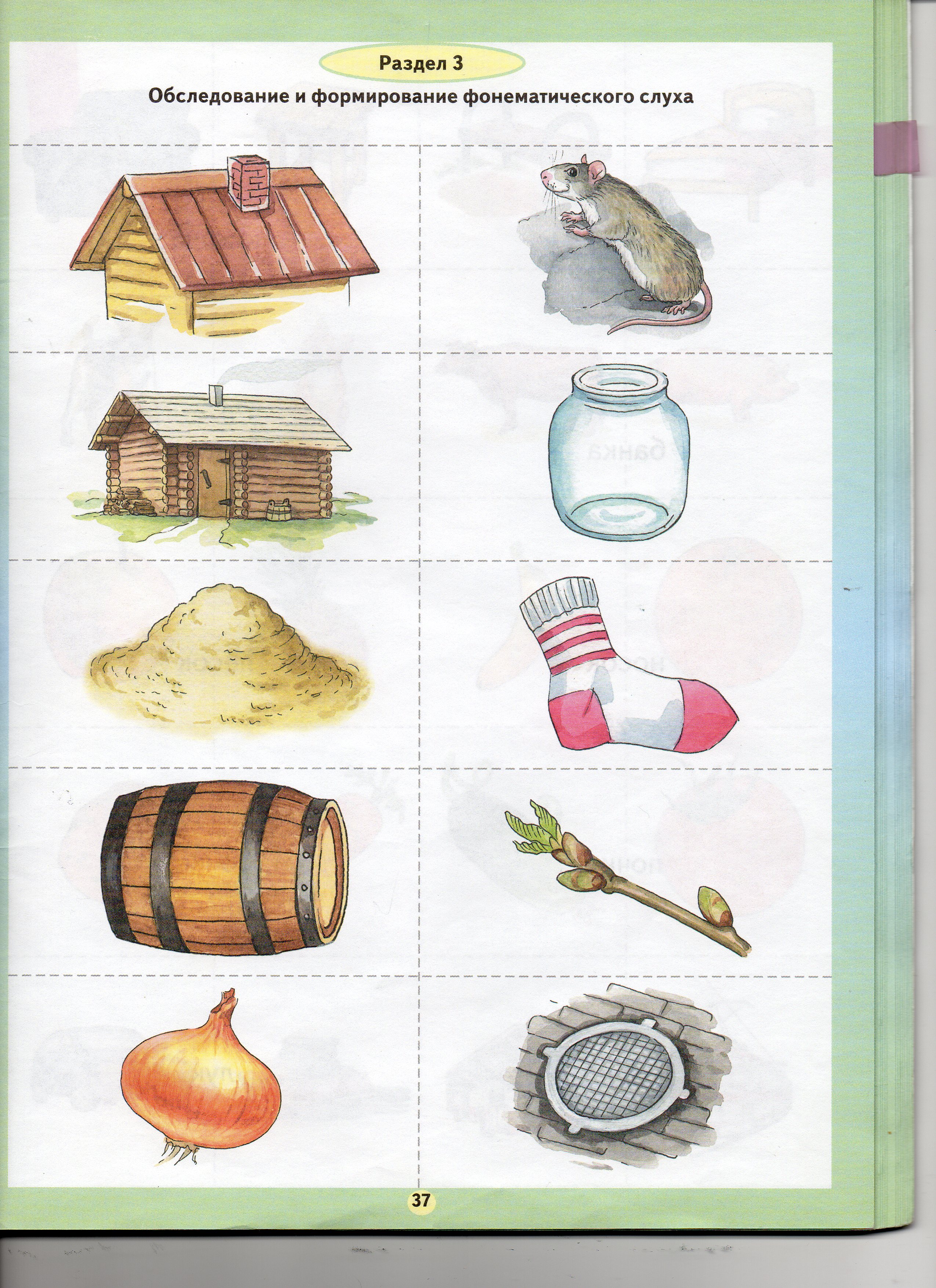 бегемотгусеницаматрешкаколокольчиккастрюля
Условия формирования у детей правильной, лексически богатой и фонетически четкой речи
Уровень развития речи ребенка (без речевой патологии) в основном определяется правильностью речи окружающих его людей. Именно речь окружающих формирует у него богатый или бедный словарный запас, развернутую или односложную фразу и пр. 

	Часто в семье, подлаживаясь к языку малыша, лепечут, сюсюкают с ним («Вовочке бо-бо»; «Машенька будет ням-ням»). Подобная манера общения не только не стимулирует ребенка к овладению правильным звукопроизношением, но и надолго закрепляет его недостатки.
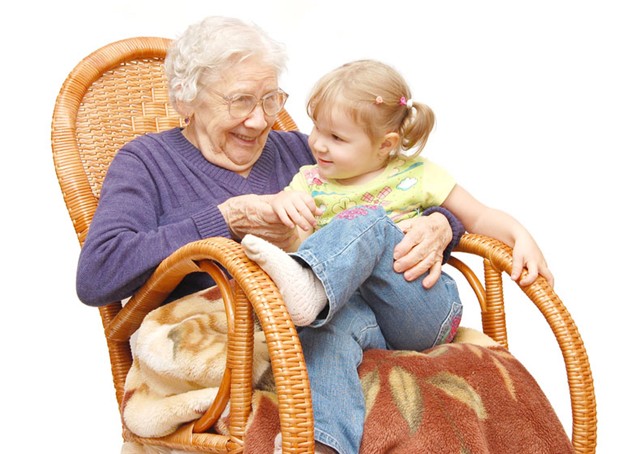 Часто детей побуждают заучивать слишком трудные для их произносительных возможностей стихотворения. В результате перегрузки физиологических механизмов речи возрастные неправильности произношения закрепляются и даже приумножаются.

	Для полноценного развития речи очень важно читать ребенку книги, рассказывать сказки и действительные жизненные истории.
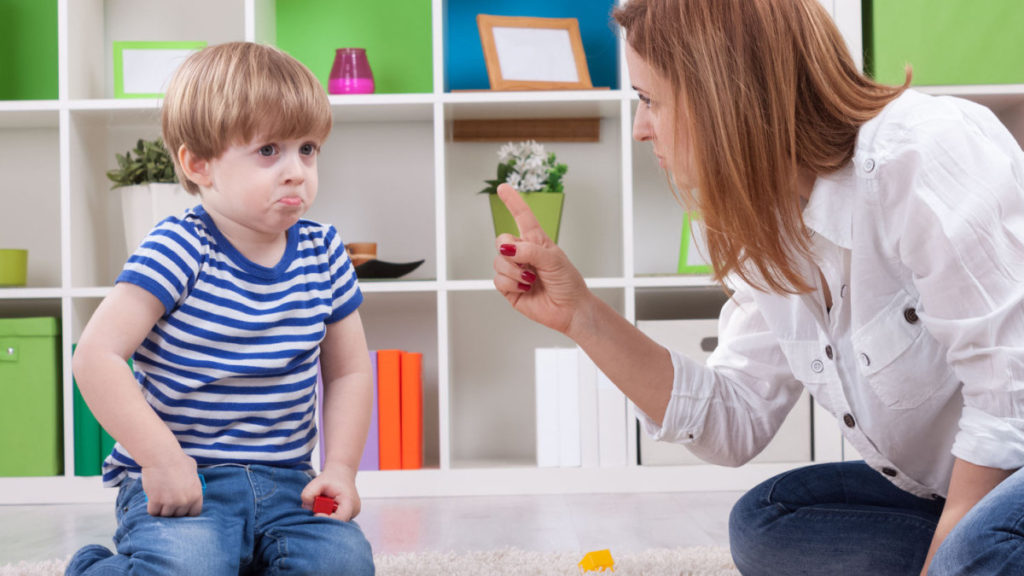 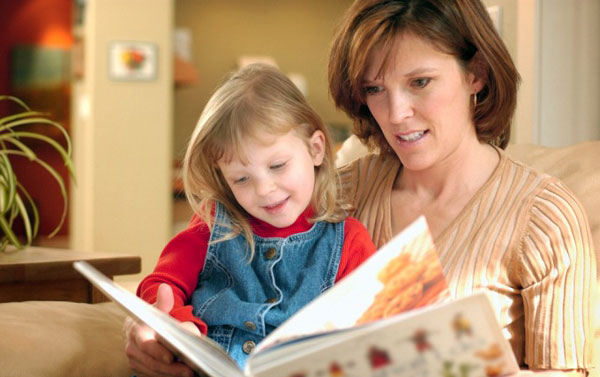 Развитие речи воспринимается как целенаправленные и организованные занятия с ребёнком. А это подразумевает, что взрослым необходимо к ним подготавливаться, изыскивать свободные минуты, изучать специальную литературу. Неудивительно, что мама опускает руки и даже не представляет, что нужно делать.
	А между тем немногие родители понимают, что обыденное взаимодействие с ребёнком во время приёма или приготовления пищи, укладывания в кроватку, гуляния на свежем воздухе, уборки комнаты, путешествия в транспортном средстве – это и есть самое настоящее и полноценное речевое развитие!
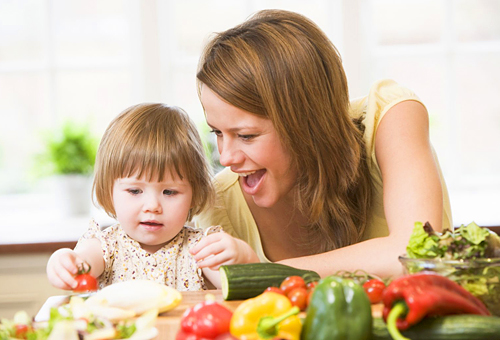 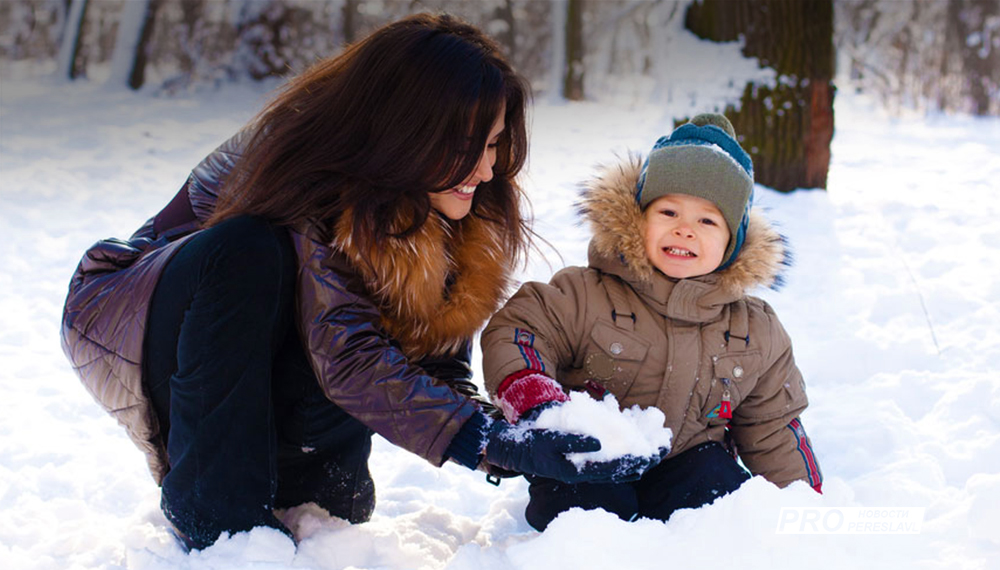 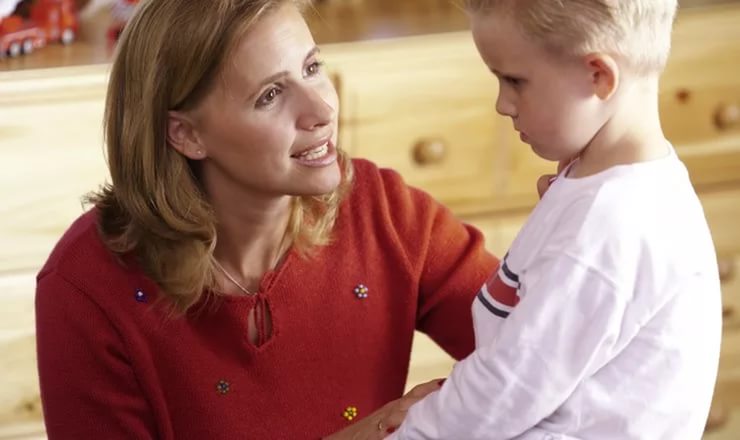 К исправлению речевых ошибок надо подходить весьма осторожно. Ни в коем случае не ругайте малыша за его плохую речь и не требуйте от него немедленного верного повтора трудного для него слова. Такие методы приводят к тому, что ребенок вообще отказывается говорить, замыкается в себе. Исправлять ошибки нужно тактично, доброжелательным тоном.
Механическая дислалия - нарушение звукопроизношения, которое вызывается органическими дефектами периферического речевого аппарата, его костного и мышечного строения. Дефекты строения челюстей ведут к аномалии прикуса. Аномалии прикуса могут иметь несколько вариантов.
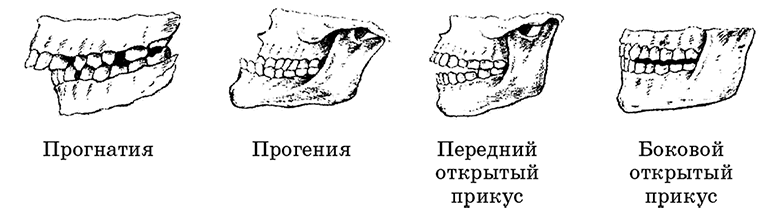 Нормальным считается такой прикус, когда при смыкании челюстей верхние зубы слегка прикрывают нижние.
Список литературы

Безрукова О.А. Каленкова О.Н. «Методика определения уровня речевого развития детей дошкольного возраста.»

Филичева Т. Б. и др. Основы логопедии: Учеб. пособие для студентов пед. 
институтов по спец. «Педагогика и психология (дошк.)»

Филичева Т.Б., Туманова Т.В. Дидактические материалы для обследования и формирования речи детей дошкольного возраста

Т.А. Ткаченко Т.А. Рабочая тетрадь. Комплексное обследование дошкольника. 3-6 лет